Reducing uncertainties in estimating California's forest carbon stocks
Jonathan A. Greenberg, Geography and GIScience, UIUC
Bo Li, Statistics, UIUC
Carlos Ramirez, Remote Sensing Lab (R5), USDA FS
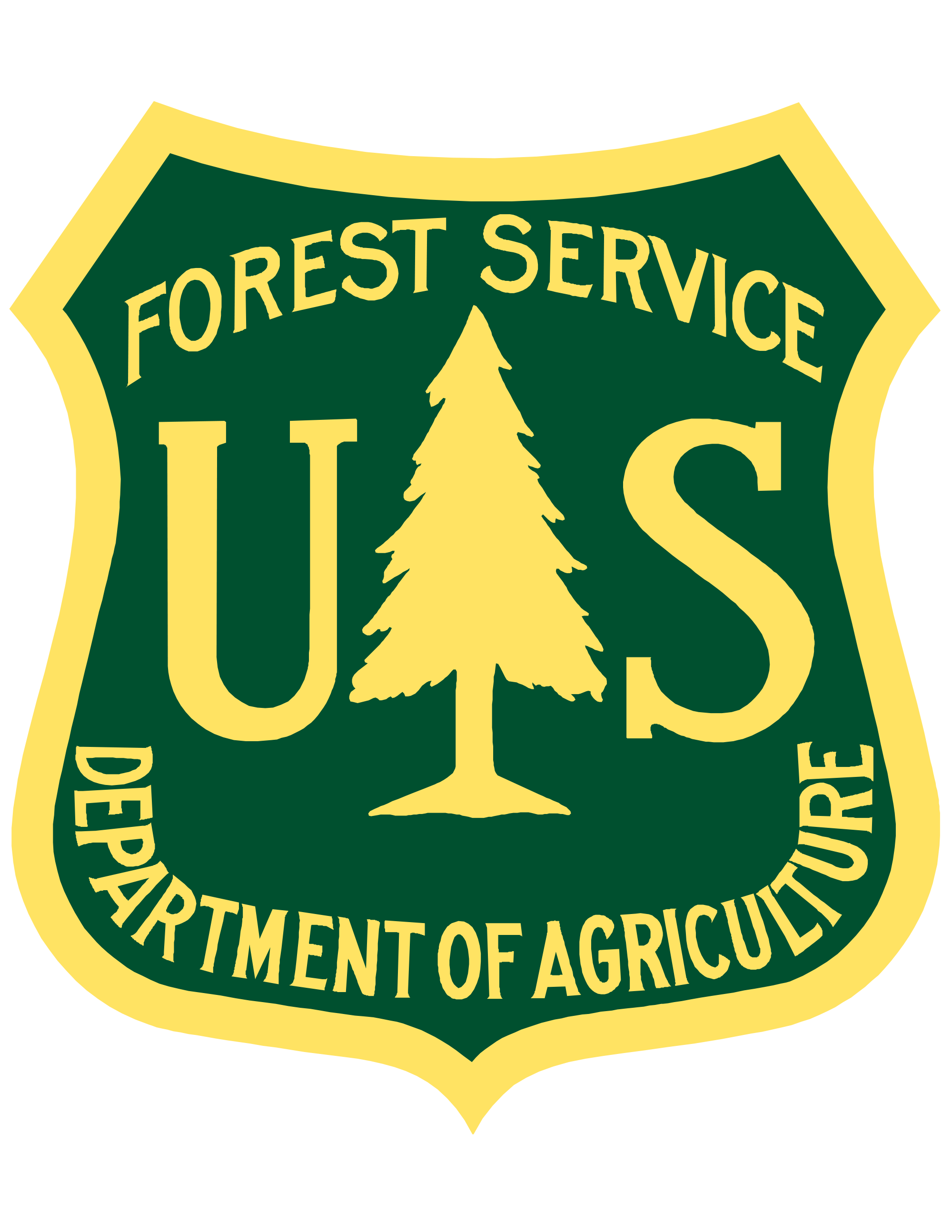 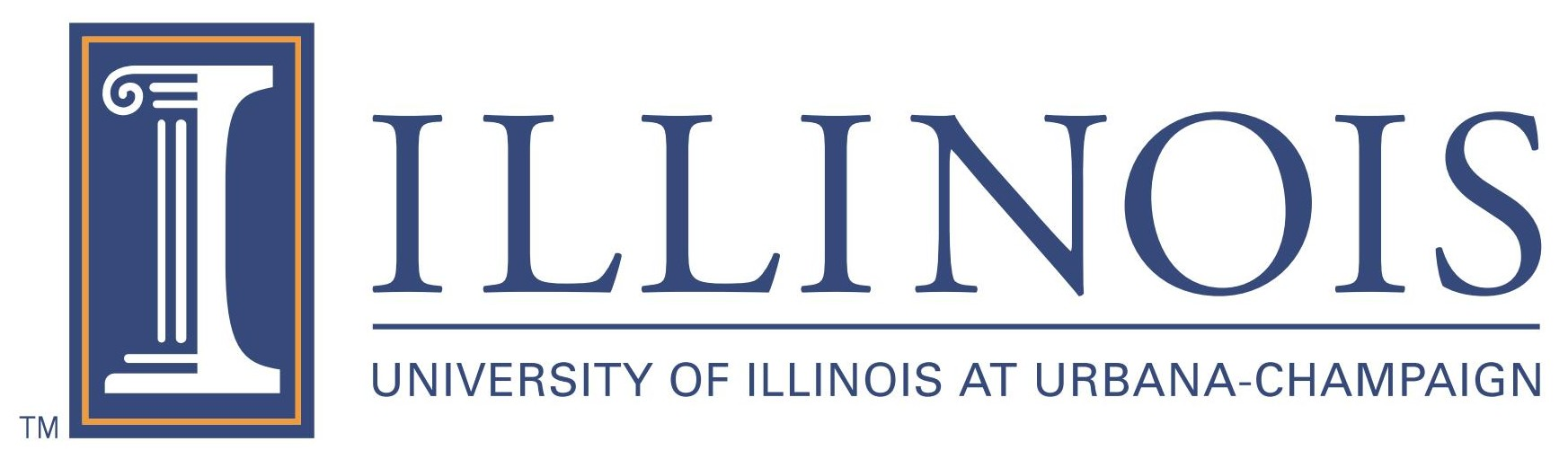 Primary Goals of the Project
Primary goal: 
Estimate the mean tree-sequestered above-ground biomass for the state of CA for the period of 2005 to 2015 at 30m resolution using a variety of datasets and techniques.
Determine the spatially explicit uncertainty in these estimates.
Secondary Goals of the Project
Perform a full propagation of error analysis to investigate the impacts of uncertainties in:
Allometric equations
Species distribution modeling
Remote sensing products that link to allometrics
Fuse multiple AGB products together via a Bayesian Hierarchical Framework (allows for future products to be integrated).
Remote Sensing Aware Allometries
REMOTE SENSING CAN’T DIRECTLY DETECT DBH AND SPECIES (usually)

We will produce the following “remote sensing aware” allometric equations AND the error:
AGB + εA = f(spectra + εRS1) + εB
AGB + εA = f(% tree cover + εRS2) + εC
AGB + εA = f(stand age + εRS3) + εD
AGB + εA = f(per-tree crown height and area + εRS4) + εE
ABG + εA = f(crown area + εRS5) + εF
Remote Sensing Linking Variables
Available RS Data (as of 9/2014)
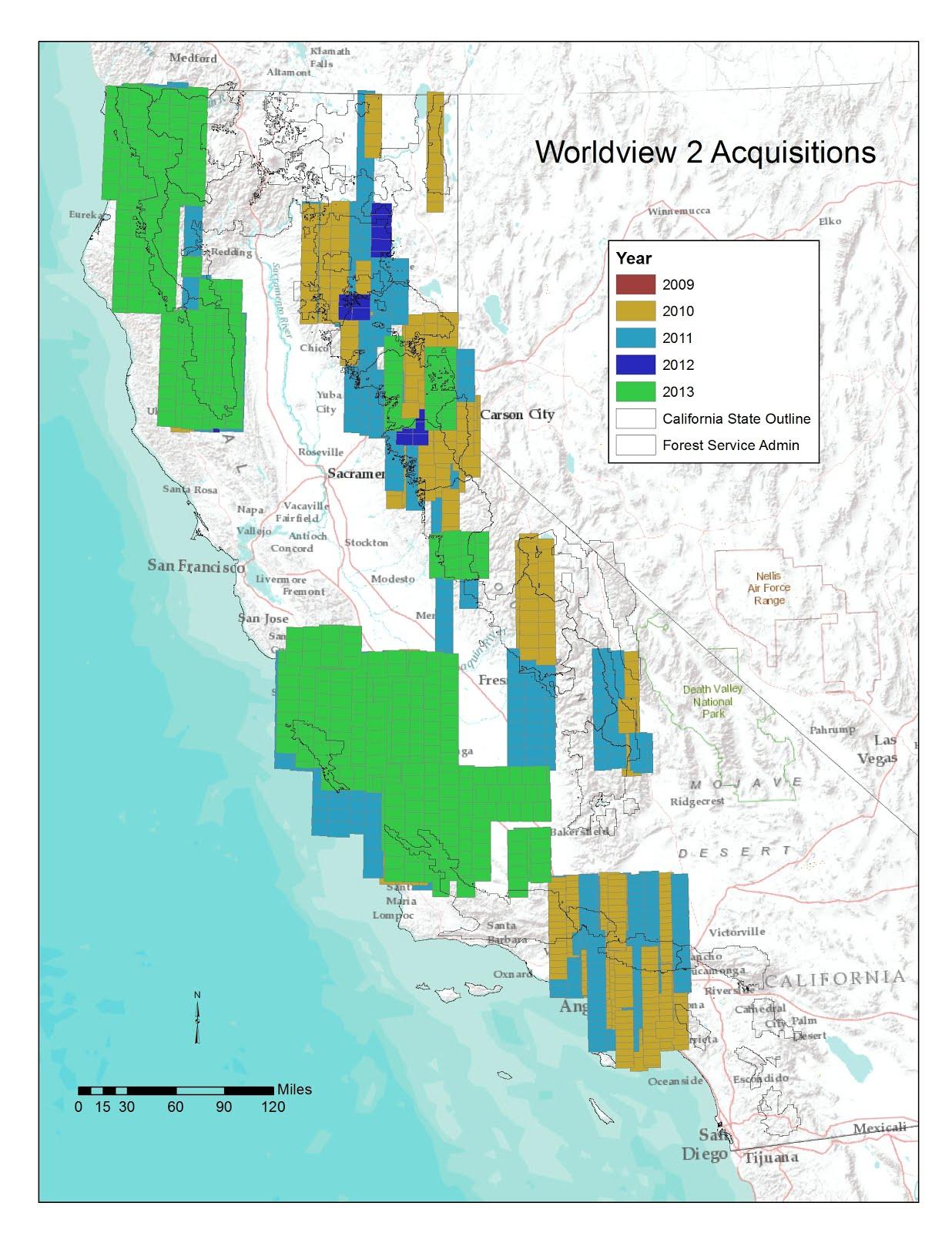 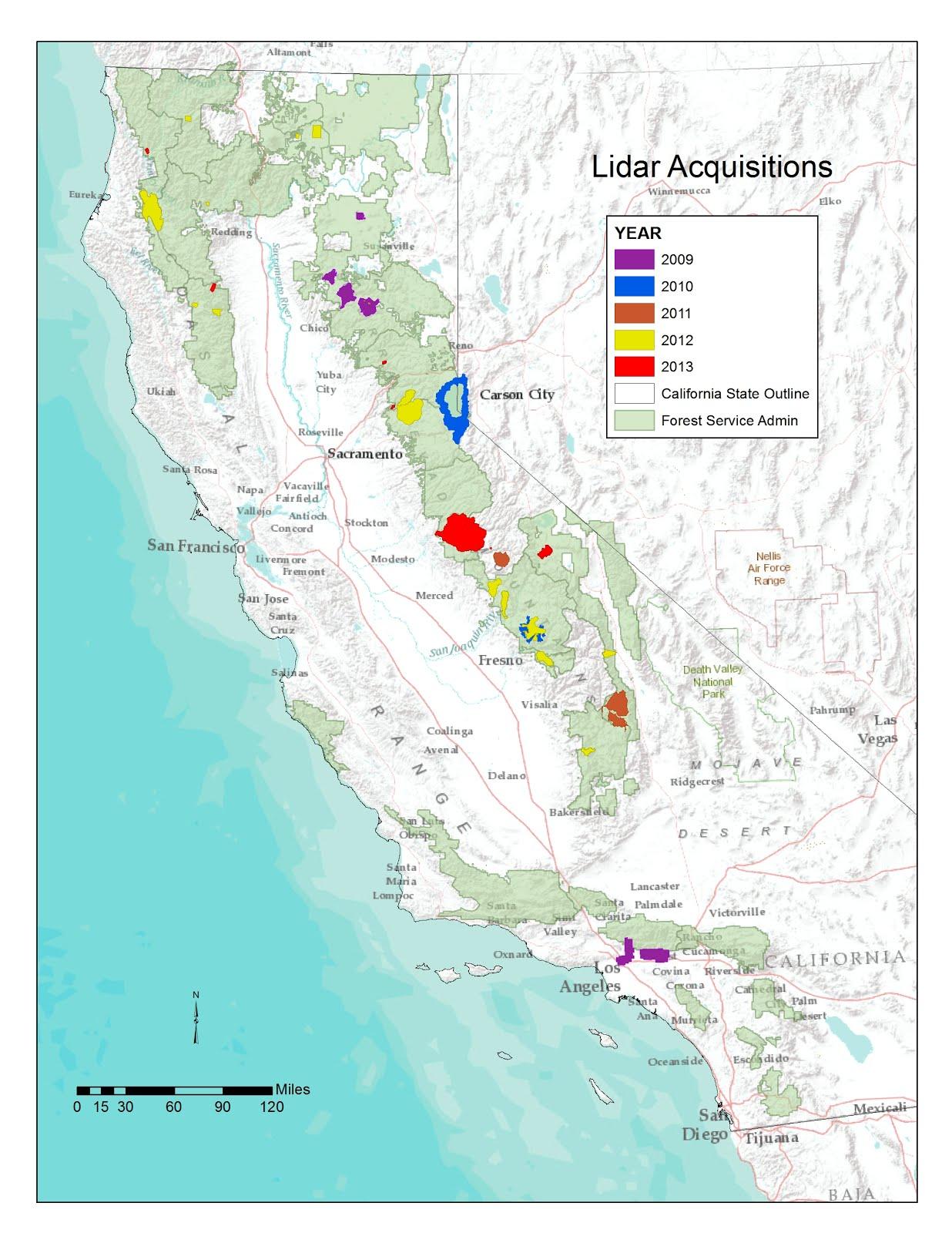